Agency Liaison Program Training

Increasing SDB/SB Participation in Commonwealth Procurement
October 31, 2017
Bureau of Diversity, Inclusion and Small Business Opportunities (BDISBO)
MISSION:  Support the growth and development of small businesses (SBs) and small diverse businesses (SDBs)


VISION:  To increase Commonwealth SB/SDB spend and create a more welcoming and conscientious SB/SDB procurement culture throughout all commonwealth agencies.
Agenda
Welcome/Introductions
BDISBO Organization
 Governor’s Priorities and Agenda
The Problem We Need To Solve
What We Are Asking You To Do   
Jaggaer System Update– Increase Utilization of RFPs
Small Business Programs & Reporting
Questions and Answers
BDISBO Organization
BDISBO Customers?
Vendor Community
Small Businesses
Small Diverse Businesses
Large Businesses

Agency Staff

Public

Other Business Entities
	
Legislature

Governor’s Office
BDISBO Services
Scoring of SB/SDB Submittals, a portion of Request For Proposal (RFP)  responses
Procurement
Construction/Design

Training/Technical Assistance
Self-Certification & Verification for SBs/SDBs
Locate SBs and SDBs in online database
Assist with locating procurement opportunities
Strategize utilization for SBs/SDBs 
Participate in Supplier Forums
Provide appropriate SB/SDB language 

Compliance: Monitor percentage commitments made as contractual agreements by prime contractors for the utilization of SB/SDBs on commonwealth contracts. Collaborate with Agency for Resolution.
Executive Order 2015-11
Promotes Diversity, Inclusion and Small Business Opportunities
Issued September 23, 2015
Recognize the need for better Agency Coordination
Place continuous focus on increasing SB/SDB spend

Established an Governor’s Advisory Council
Led by four agency heads: DGS, L&I, DCED & Transportation
Provide SB/SDB advise to Governors Office/Executive Agencies
Developed SDB program improvement recommendations 

Created Bureau of Diversity, Inclusion and SB Opportunities
Formally Bur. of Small Business Opportunities
Singular focus on diversity and inclusion & SB Opportunities
The Problem We Need to Solve…
Goal by FY’19
The Problem We Need to Solve…
For comparison, Maryland’s SB/SDB expenditures exceed $2.5 Billion

Pennsylvania has historically applied our SB/SDB program to just one out of every four dollars we spend

DGS recently awarded a contract to conduct a formal disparity study to support a more comprehensive program statewide
Results available in 12 months
Basis for applying DISBO universally

In the meantime, we need your help…
The Solution We Are Proposing
Governor to make more frequent public appearances addressing the need for greater diversity and inclusion 

Agency heads to be personally involved in communicating this priority within their agencies 
Change hearts and minds
Appoint senior-level Liaisons in each agency
Require Liaison to be involved in planning for every new agency contract

DGS to train Agency Liaisons and provide assistance with: 
Increased use of new RFP/Best Value procurement methods 
Agency-level SB/SDB goal setting
Integrating SB/SDB goals with Agency Program and Procurement goals
Re-invigorating the SB set-aside program
Routine reporting requirements
Agency SB/SDB Liaison Program
Senior-level Agency Liaisons appointed July 1. 
Key component of comprehensive strategy to increase commonwealth SB/SDB spend 
Provides a mechanism to develop and maintain consistent communication and collaboration between Commonwealth Agencies and BDISBO
Create a reporting and goal setting structure that requires Agencies to report SB/SDB spend data
September 11, Senior-level Agency Liaisons meeting introducing the liaison program
Why Are You Here?
Governor’s Advocates for Diversity and Inclusion

Drive Agency Strategy to Increase SB/SDB Spend

Establish Process to Insure Agency Liaison Involvement w/ all Agency Procurements

Monitor Procurement Pipeline for SB/SDB Opportunities
What We Are Asking You To Do
Utilize BDISBO’s Agency Procurement Monitoring Tools/Staff

 Access Agency Procurement Forecast for SB/SDB Opportunities

 Diversify Agency RFP Evaluation Committee

 Insure Customer Friendly Agency Contracting Environment

 Develop Agency SDB Outreach Strategy (workshops/seminars)

 Integrate Diversity and Inclusion into the Agency’s  Strategic Plan

Increase Volume of RFP Procurements (Jaggaer)
Jaggaer Update
What is Jaggaer?
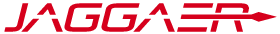 Derivative of the German word for “hunter”
TOTAL SUPPLIER MANAGER: VENDOR MANAGEMENT SOFTWARE

TSM automates supplier management from discovery and information gathering through registration, qualification, and selection.

Web-based, centralized repository

New ITQ Portal and pre-qualification process

Automated communications and supplier self-service on-boarding
SOURCING DIRECTOR: STRATEGIC SOURCING SOFTWARE

Sourcing Director helps you create events, manage bids, and award contracts automatically.

An intuitive wizard-driven interface

Configurable workflows, RFx templates, and content libraries

We will use it for RFP’s, RFQ’s, and RFI’s

Self-service access for suppliers
Jaggaer Update
ITQ/RFQ training is in process – 152 trained to date

RFP Training will begin in November – 79 scheduled to attend, but more are scheduling each day.  Training dates are 11/8, 11/9, 11/14, 11/15, and 11/16 with more to be scheduled in December

RFQ and RFP templates in Jaggaer

5 RFP’s and 12 RFQ’s published in Jaggaer to date

Over 200 COPA users are set up in Jaggaer

5,860 COPA suppliers in Jaggaer – 3,729 are small/small diverse businesses

Note: We did not wait to pilot only in DGS before rolling out to agencies, so user feedback to DGS team is important.  The tool is configurable, so we can make changes as needed.
BDISBO Small Business Programs
Small Business Self-Certification Requirements
For profit United States business
Independently owned
Not dominant in its field of operation
No more than 100 Full-Time Equivalent (FTE) employees
Earns no more than a maximum 3-year Average Gross Sales depending on Business Type
2-year renewal
Small Diverse Business Requirements
Verification of Minority (MBE), Woman (WBE), Veteran (VBE), Service Disable Veteran (SDVE), LGBT (LGBTBE), Disability-Owned (DOBE) Business Enterprise
Self-certified Small Business with the Small Business Contracting Program
At least 51% minority, women, veteran, service-disabled veteran, LGBT, or Disabled owned and controlled. 
Certification through at least one of the following approved third parties:
Woman’s Business Enterprise National Council
National Minority Supplier Development Council
Unified Certification Program
U.S. Small Business Administration 8(a) Business Development 
U.S. Department of Veterans Affairs Vets First Verification Program 
U.S. Business Leader’s Network DOBE/SDVE
National Gay & Lesbian Chamber of Commerce
2-year renewal
Small Business Programs
Small Business Reserve Program
Prime contracting program 
Participating agencies under Governors jurisdiction. Others encouraged to participate
Race and gender neutral
Must meet “small business” requirements
Online self-certification process through PASupplierPortal
Small Diverse Business Program
Subcontracting program
Goal: 10% FY17, 20% FY18, 30% FY 19
Participating agencies under Governors jurisdictions. Others encouraged to participate
Race and gender specific
Includes DGS, SBs and verified SDBs
Certification required from DGS Approved Third Party Entity for SDBs
Verified SDBs & Self-certified SBs can also perform as prime contractors
[Speaker Notes: BDISBO SMALL BUSINESS PROGRAM(S) / Goal and Objectives]
Small Business Program Enhancements
E-marketplace 
Advertising
Auto populate Small Reserve Std. language

SRM PO 
Small Business Indicator

Comptroller Review/Approval
Small Business Indicator
Small or Small Diverse Business Certificate
Small Reserve Language included in PO

Small Business Owner Communication
Agencies forward to current small business partners

DGS Small and Small Diverse status – 2 year renewal
Small Business Communication for DGS Self Certification / Verification
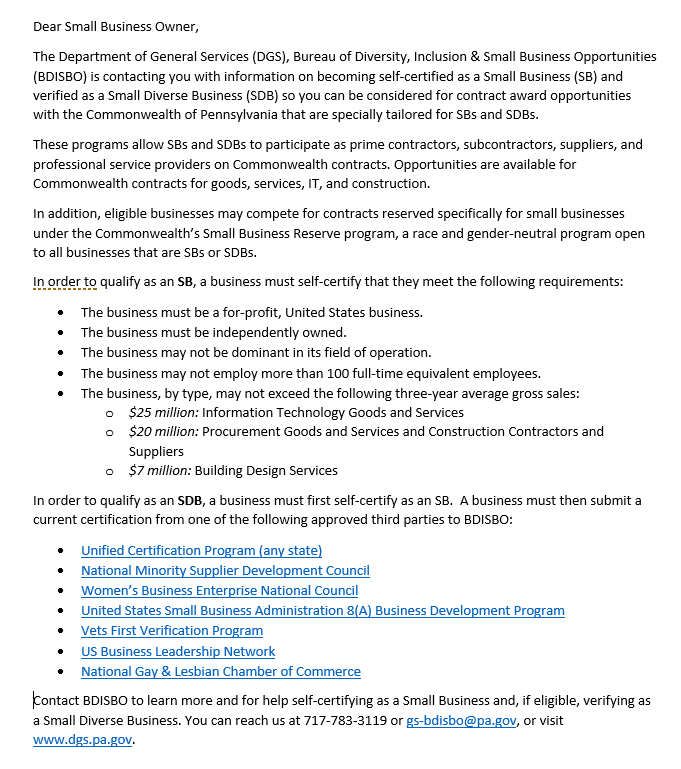 Procurement Preferences
Unique Source: Blind and Handicapped

Correctional Industries

Small Business Reserve Program: Search BDISBO’s database for pool of vendors www.smallbusiness.pa.gov
Finding Small Businesses
www.dgs.pa.gov > Businesses > Small Diverse Business Program > Locate Small and Small Diverse Businesses > www.dgs.internet.state.pa.us/SBPI/AlphaResults.aspx > Search By: UNSPSC Code
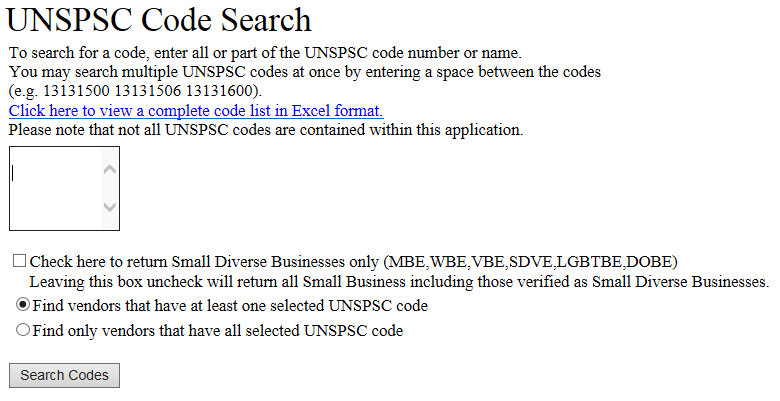 Find Codes
Enter Codes
Finding Small Businesses
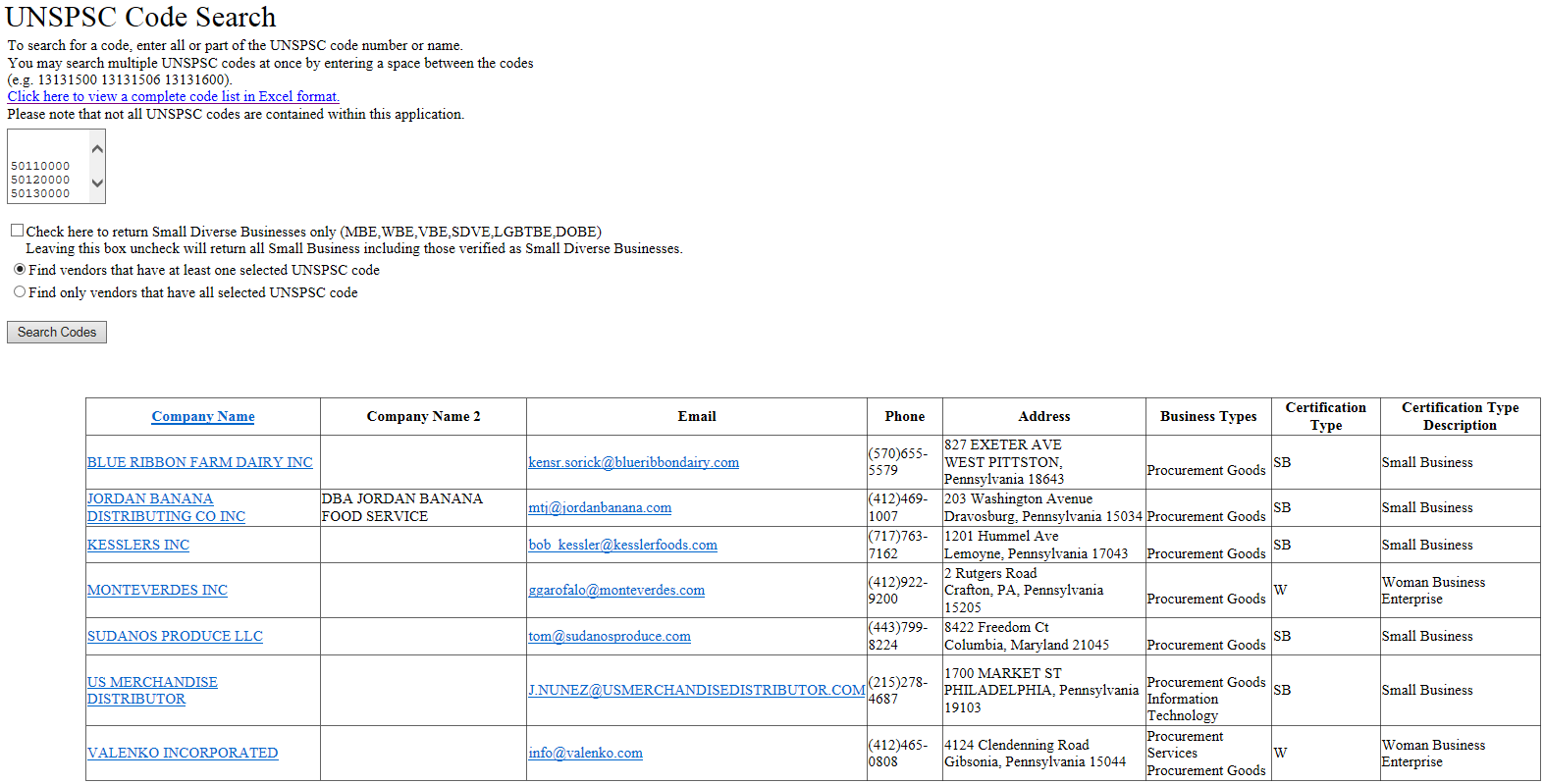 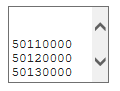 BDISBO Tools/Report
Small and Small Diverse Business Spend Report
Business Warehouse Report
Captures Small Reserve Info.
 Captures SB and SDB prime spend

Agency Award / Solicitation Report
Captures Award Information
Captures Solicitation Information
Submit to BDISBO

Agency Procurement Forecast Report
Forecasts Agency Procurements 6 – 12 Months in Advance
Submit to BDISBO

BDISBO’s Intranet Site
Agency Folder Specific
Monitoring Tool
Reports due the 5th of every month
Small & Diverse Spend Report
Business Warehouse
Reports on procurement, IT, and construction payments made by agencies to Small Diverse Businesses and Small Businesses. The payments are associated with specific Commitment Items identified by BDISBO.
Small & Diverse Spend Report
Prerequisites
Know your 6-digit Employee ID Number.
Obtain: *
SAP logon account
A BW login account with username and password
SAP roles authorization (Procurement role)
*This is generally done through your agency Human Resources.
Small & Diverse Spend Report
Go to Business Warehouse
Roles > Procurement Reporting > Global Spend > Small Diverse Spend by Business Area
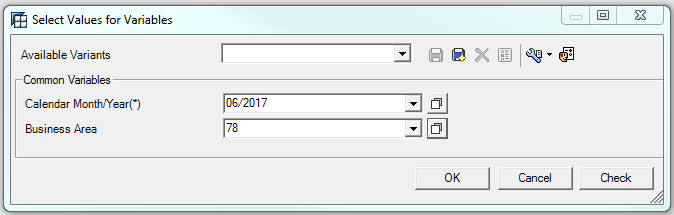 Enter the 2-digit month and 4-digit year
Enter the business area
[Speaker Notes: START icon > All Programs > Business Explorer > Analyzer > (Microsoft Ofc. Excel Security Notice > Enable Macros)

Empty Excel page appears

Add-Ins > BEx Analysis Toolbox: Open (open folder) icon > Open Workbook…

SAP Logon > Client: 110; User: P00[6-digit Emp. ID); Language: EN > OK]
Small & Diverse Spend Report
With Identified Commitment Items (CI) Hierarchy summary sheet
Summary of the Prime Small Diverse Business and Small Business spend for each business area.
Spend will appear only for the business area on which the report was run (all other business areas will be $0).
Provides a percentage for each designation of spend.
Tool For Agency Prime Spend
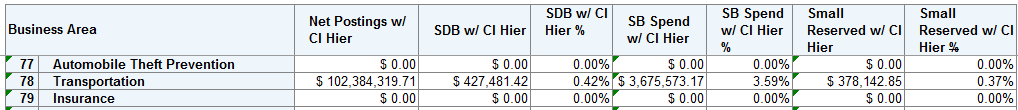 [Speaker Notes: With CI Hierarchy tab/worksheet < SUMMARY

Net Postings: Total payments associated with identified Commitment Items posted to the agency during the report period.
SDB Spend: Portion of the Net Postings paid to vendors with active Small Diverse Business (SDB) verifications at the time of payment
SB Spend: Portion of the Net Postings paid to vendors with active Small Businesses (SB) certifications at the time of payment. SB Spend payments may overlap with Small Reserve if  the payment is made on a contract reserved for Small Business. SB also includes SDB Spend.
Small Reserved: Portion of the Net Postings paid on contracts that were reserved for Small Businesses. Small Reserve payments may overlap with SB Spend if a vendor has an active SB certification at the time of payment.]
Small & Diverse Spend Report
Small & Small Diverse Business Spend sheet
Feeds into the With CI Hierarchy summary table
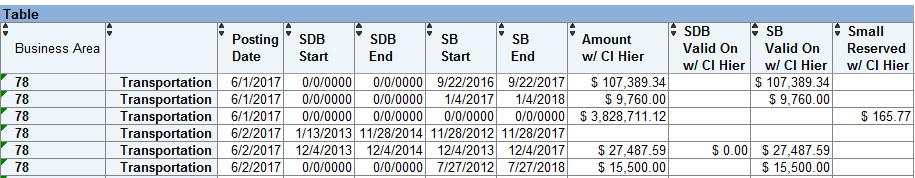 Swap out Business Area for Vendor to view payments to individual vendors
Right click in any cell of the Business Area column > Swap Business Area With > Vendor
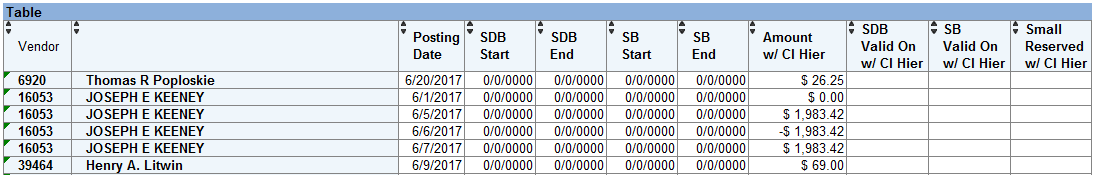 [Speaker Notes: Small & Diverse Spend tab/worksheet < DATA

Posting Date: date pmt posted
SDB Start/End: Validity dates for the SDB (begin and end dates that vendor recognized as SDB); End = Expiration
SB Start/End: Validity dates for the SB (begin and end dates that vendor recognized as SB); End = Expiration
Amount w/ CI Hierarchy: Value associated with tracked Commitment Item
SDB Valid On w/ CI Hierarchy: Pmts made during period vendor recognized as SDB (current/valid SDB verification)
SB Valid On w/ CI Hierarchy: Pmts made during period vendor recognized as SB (current/valid SB cert)
Small Reserved w/ CI Hier: Pmt made on SBR contract]
Monthly Contract Award Report
Reports on agency-specific solicitations and awards over the course of a fiscal year. 
Submitted to the BDISBO every month for Small Business and Small Diverse Business monitoring and compliance. 
Find the report at www.dgs.pa.gov > Businesses > Small Diverse Business Program > Small and Small Diverse Business forms, Annual Reports, and other resources
Monthly Contract Award Report
Data Entry
Records solicitations and awards made by the agency each month over the course of a fiscal year. All solicitation data should be entered regardless of award status. Award information can be entered once an award is made.
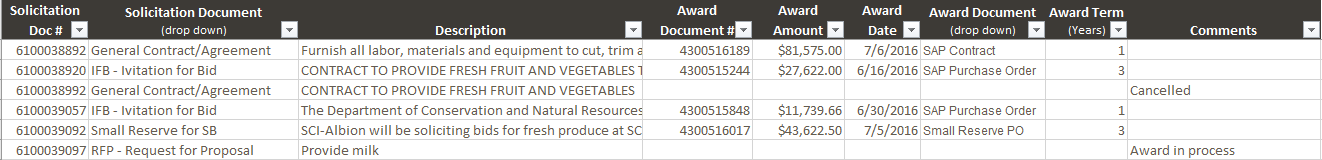 [Speaker Notes: Solicitation Types
General Contract/Agreement 
IFB - Invitation for Bid
ITQ - Invitation to Qualify
RFP - Request for Proposal
RFQ against ITQ
Small Reserve for SB
Sole Source

Award Documents
Funds Commitment
SAP Contract
SAP Purchase Order
Small Reserve PO
SRM Contract
SRM Purchase Order]
Monthly Contract Award Report
Agency Report
Summarizes solicitation and award information by month, solicitation type, award type, and award amount. Solicitations will not be tabulated until the award information for the solicitations has been entered.
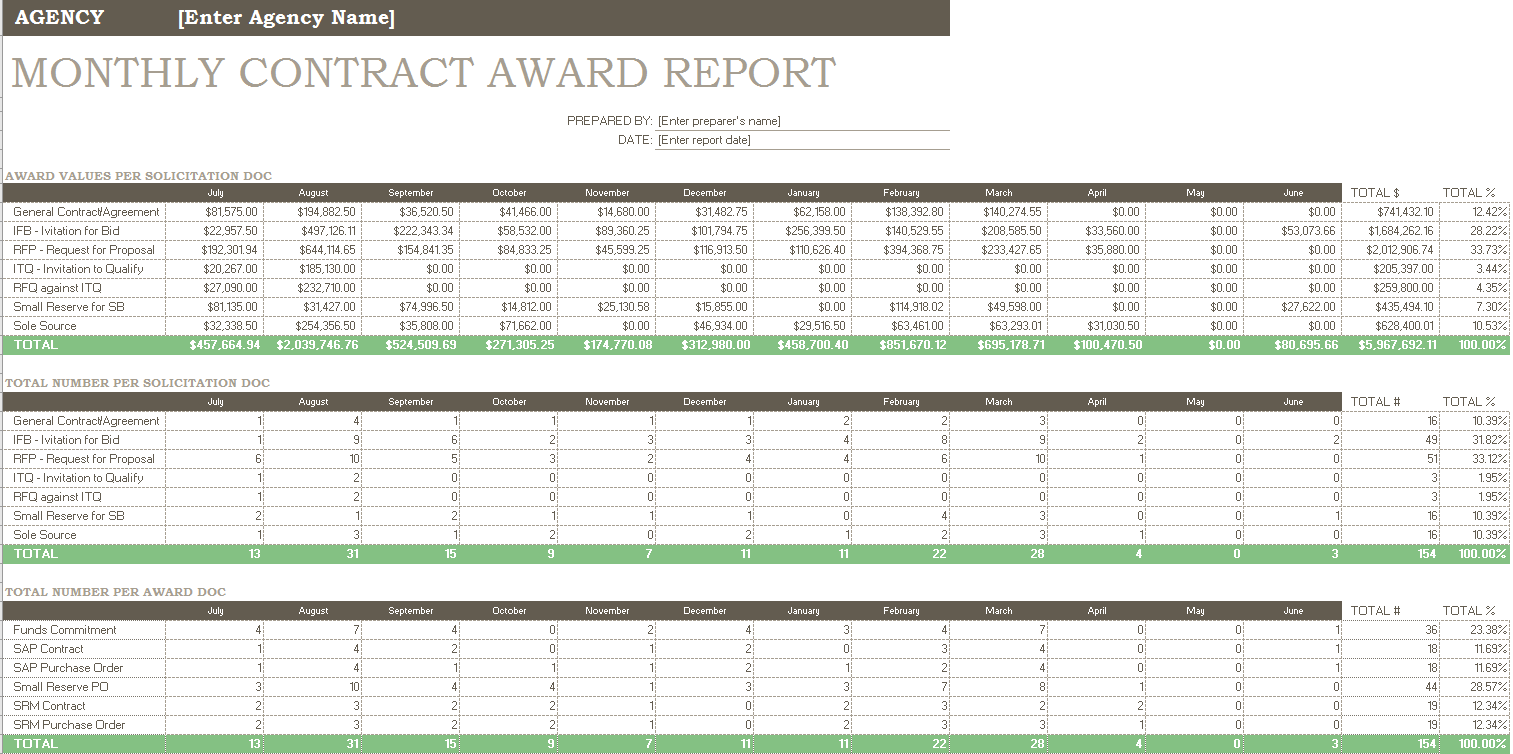 [Speaker Notes: Award Values per Solicitation Doc & Total # Per Solicitation Doc
General Contract/Agreement 
IFB - Invitation for Bid
RFP - Request for Proposal
ITQ - Invitation to Qualify
RFQ against ITQ
Small Reserve for SB
Sole Source

Total # Per Award Doc
Funds Commitment
SAP Contract
SAP Purchase Order
Small Reserve PO
SRM Contract
SRM Purchase Order]
Agency Procurement Forecast Report
Forecasts agency procurements 6 – 12 months in advance to predict SB/SDB opportunities.

Agency: Enter the name of the agency
Issuing Office: Enter name of the issuing office
Solicitation Title: Enter the title of the solicitation
Description: Enter a brief description of the solicitation
Existing Contract #: Enter the existing contract number
Proposed Solicitation Date: Enter the proposed date that the solicitation will be released
Procurement Method: Enter the proposed method of procurement for the solicitation
Contract Amount: Enter the estimated amount of the solicitation
Agency Contact: Enter the name of the agency contact for the solicitation
Agency Email: Enter the email for the agency contact
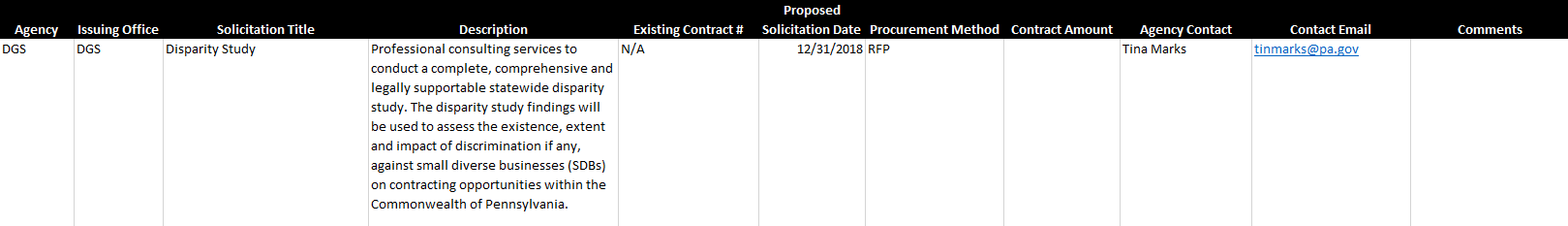 [Speaker Notes: Agency: Enter the name of the agency
Issuing Office: Enter name of the issuing office
Solicitation Title: Enter the title of the solicitation
Description: Enter a brief description of the solicitation
Existing Contract #: Enter the existing contract number
Proposed Solicitation Date: Enter the proposed date that the solicitation will be released
Procurement Method: Enter the proposed method of procurement for the solicitation
Contract Amount: Enter the estimated amount of the solicitation
Agency Contact: Enter the name of the agency contact for the solicitation
Agency Email: Enter the email for the agency contact]
Future FY 2017-18 Meeting Dates
Monday, December 11, 2017
10:00a.m. – 12:00p.m.

Monday, March 13, 2018
10:00a.m. – 12:00p.m.

Monday, June 11, 2018
10:00a.m. – 12:00p.m.
Q and A
Questions?